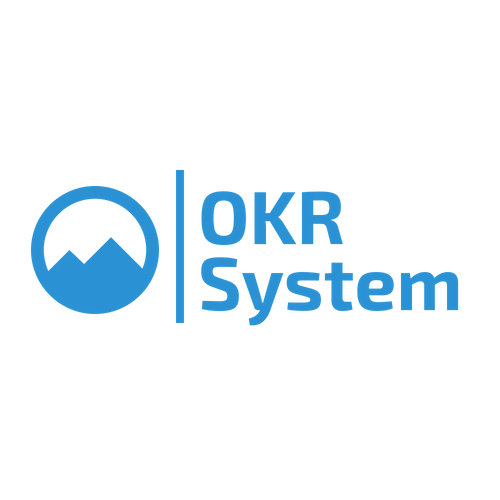 Name: Here
Quarter: Here
© Resilient Advisor